Boyle’s Law
P1 = Low  ↓             P2 = High  ↑
V1 = High ↑             V2 = Low  ↓
Boyle’s Law
The volume of a gas is inversely proportional to its pressure if the temperature and number of particles is constant
T  =  C          V     ↑          P     ↓
T  =  C          V     ↓          P     ↑
Boyle’s Law
Saying – Beat Perk Valley, 
sometimes you win & sometimes you loose
Boyles   =   Pressure  Volume
↑            ↓    
                       or   
                ↓            ↑
Charles’s Law
5° K
35° K
T1  = Low   ↓            T2 = High  ↑
V1  = Low   ↓           V2 = High   ↑
Charles’s Law
The volume of a gas is directly proportional to its temperature in Kelvins if the pressure and the number of particles of the gas are constant.
T     ↑          V     ↑          P   =  C
T     ↓          V     ↓          P   =  C
Charles’s Law
Saying –    C  “See”  T V  “Television”
                    
        Charles = Temperature  Volume

                   Eyes Watching  - ↑↑
                               or
                   Image from TV  - ↓↓
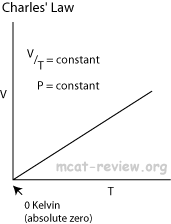